SoteriologySession 31
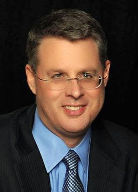 Dr. Andy Woods

Senior Pastor – Sugar Land Bible Church
Professor of Bible & Theology – College of Biblical Studies
Soteriology Overview
Definition
Election
Atonement
Salvation words
God’s one condition of salvation
Results of salvation
Eternal security
Faulty views of salvation
Soteriology Overview
This Session
VII. Eternal Security
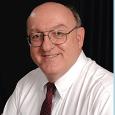 Definition of Eternal Security
“Eternal Security means that those who have been genuinely saved by God’s grace through faith alone in Christ alone shall never be in danger of God’s condemnation or loss of salvation but God’s grace and power keep them forever saved and secure.”
Dennis Rokser, Shall Never Perish Forever, p. 11
Eternal Security Outline
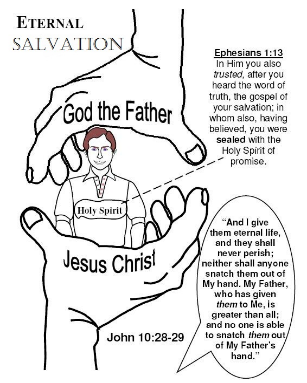 Eternal security arguments
Response  to problem passages
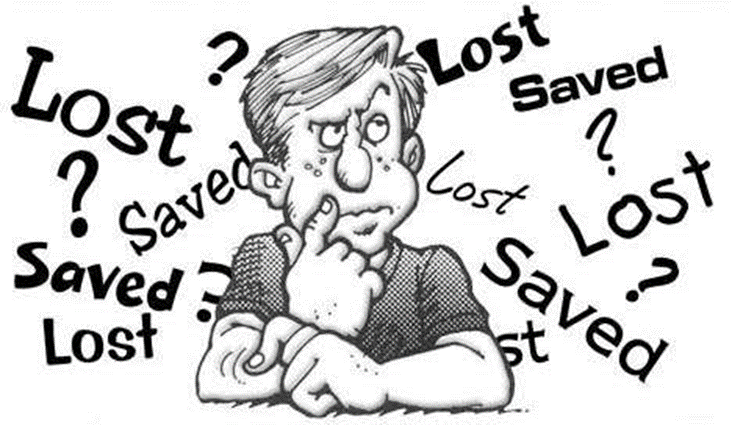 Eternal Security Outline
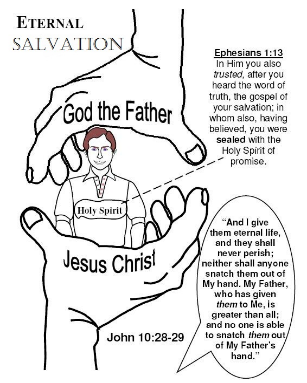 Eternal security arguments
Response  to problem passages
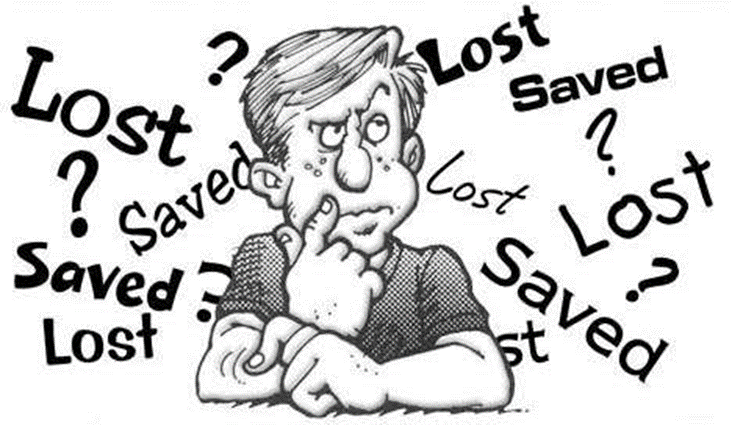 Evidence for Eternal Security
Because self-righteousness did not save us it is not a basis upon which salvation can be lost
Salvation is not given or maintained by works
If a believer can lose eternal life, then how can this life be eternal (John 3:16)?
The Bible’s promises guarantee security (John 10:28)
The assurance of salvation (1 John 5:14)
The believer is predestined for glory (Rom 8:29-30)
The Spirit’s seal cannot be broken (Eph 4:30)
Evidence for Eternal Security
God keeps us from falling (1 Pet 1:4-5)
Christ’s role as intercessor and advocate (John 17:11-12, 20)
Christ’s death perfectly dealt with all sins (Titus 2:14)
A believer cannot be removed from Christ’s body (1 Cor. 12:13)
The Bible does not specify which sins remove salvation
Believers with unfruitful lives still have salvation although lose rewards at the Bema Seat (1 Cor 3:15)
Eternal Security Outline
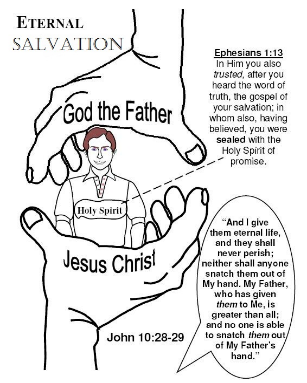 Eternal security arguments
Response  to problem passages
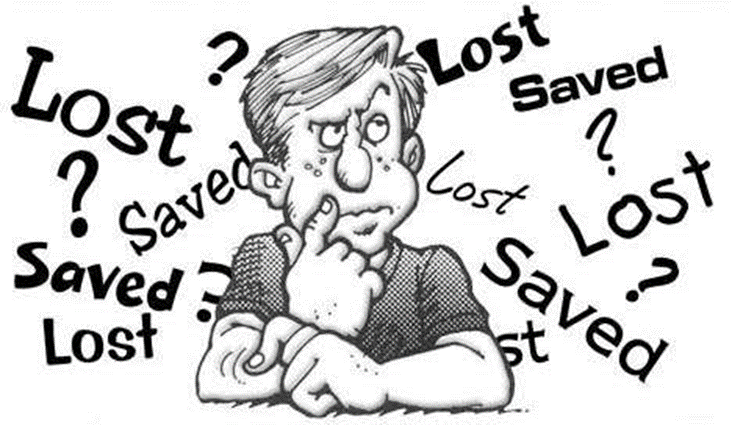 Introduction
Rejoice?
Jacob Arminius (1560‒1609)
Harmonization
The Bible cannot contradict itself
Biblical order
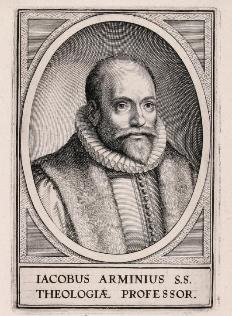 Response to Problem Passages
OT Passages
Passages from Matthew
Passages from John
Passages from Acts
Passages from Paul
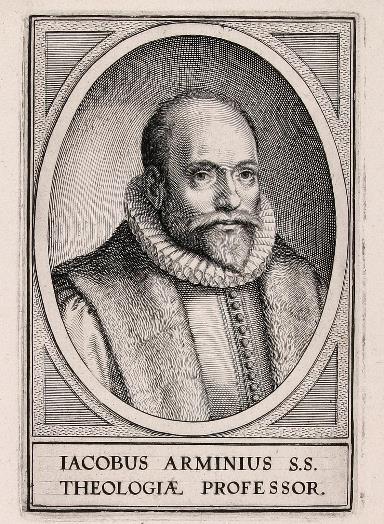 Response to Problem Passages
Passages from James
Passages from Hebrews
Passages from 2 Peter
Passages from 1 John
Passages from Revelation
Miscellaneous argument
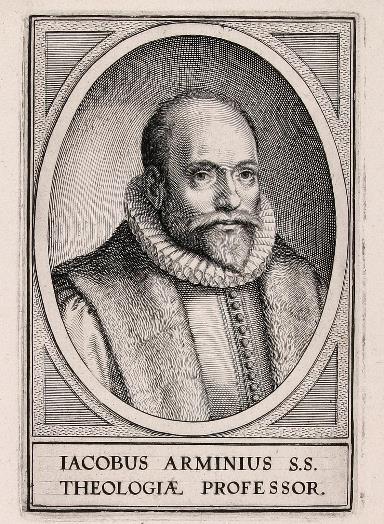 Response to Problem Passages
OT Passages
Passages from Matthew
Passages from John
Passages from Acts
Passages from Paul
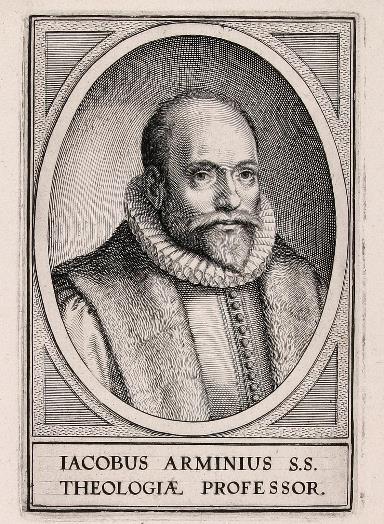 1. OT Passages
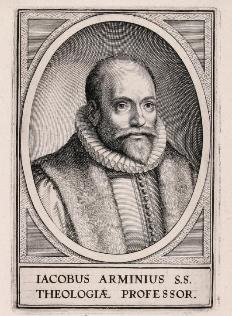 Adam & Eve (Gen. 1‒3)
Nadab & Abihu (Lev. 10:1-2)
Korah’s rebellion (Num. 16)
Joshua 24:20
Saul (1 Sam. 16:14; 28; 1 Chron. 10:13-14)
Solomon (1 Kgs. 11)
David (Ps. 51:11)
Ezekiel 18:20
Response to Problem Passages
OT Passages
Passages from Matthew
Passages from John
Passages from Acts
Passages from Paul
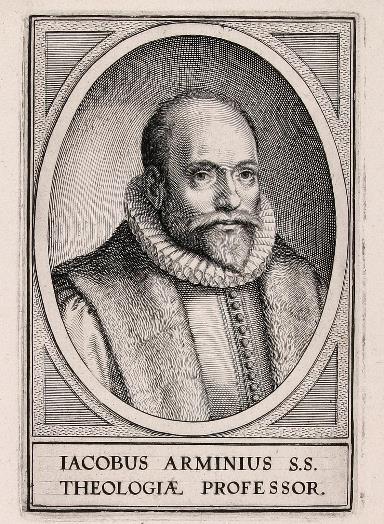 2. Passages From Matthew
Matt. 6:14-15
Matt. 7:21-23
Matt. 8:11-12; 25:30
Matt. 10:32-33
Matt. 12:31-32
Matt. 24:13
Matt. 25:41
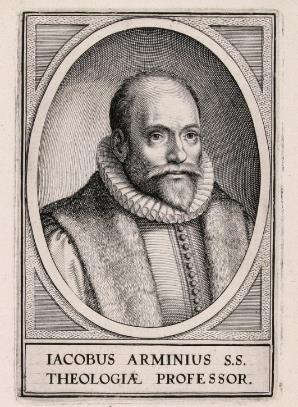 2. Passages From Matthew
Matt. 6:14-15
Matt. 7:21-23
Matt. 8:11-12; 25:30
Matt. 10:32-33
Matt. 12:31-32
Matt. 24:13
Matt. 25:41
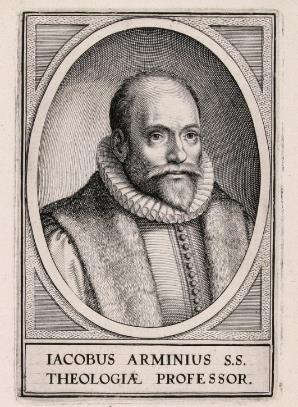 2. Passages From Matthew
Matt. 6:14-15
Matt. 7:21-23
Matt. 8:11-12; 25:30
Matt. 10:32-33
Matt. 12:31-32
Matt. 24:13
Matt. 25:41
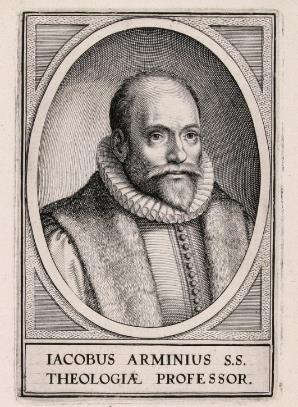 2. Passages From Matthew
Matt. 6:14-15
Matt. 7:21-23
Matt. 8:11-12; 25:30
Matt. 10:32-33
Matt. 12:31-32
Matt. 24:13
Matt. 25:41
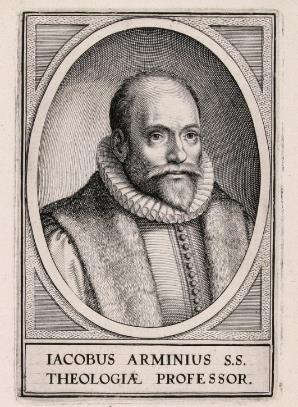 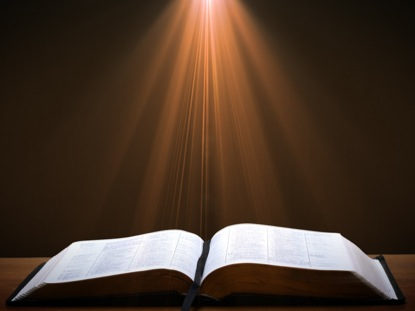 Matt. 8:11-12 (NASB)
“I say to you that many will come from east and west, and recline at the table with Abraham, Isaac and Jacob in the kingdom of heaven; 12 but the sons of the kingdom will be cast out into the outer darkness; in that place there will be weeping and gnashing of teeth.”
Origin of the Universal Church
Matt 16:18 – future tense
Eph 2:14-15; 3:9; Rom 16:25-26; Col 1:26-27 – mystery
Eph 1:20-22 – Christ’s headship over church after Ascension 
Eph 4:7-11 – spiritual gifts after Ascension
1 Cor. 12:13 – Spirit’s baptizing ministry
Acts 1:5 – above to begin after Ascension
Acts 11:15-16 – above began in the past
Acts 2 – only place for beginning of Spirit’s baptizing ministry
2. Passages From Matthew
Matt. 6:14-15
Matt. 7:21-23
Matt. 8:11-12; 25:30
Matt. 10:32-33
Matt. 12:31-32
Matt. 24:13
Matt. 25:41
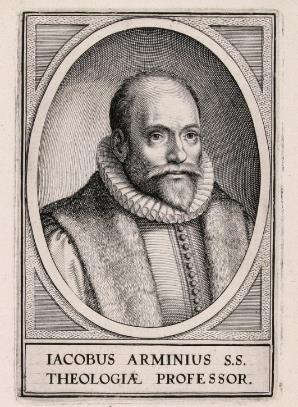 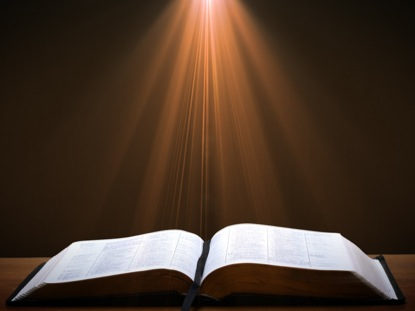 Matt. 10:32-33 (NASB)
“Therefore everyone who confesses Me before men, I will also confess him before My Father who is in heaven. But whoever denies Me before men, I will also deny him before My Father who is in heaven.”
Matthew and the Kingdom
Kingdom predicted (Isa 11:6-9)
Kingdom offered (Matt. 3:2; 4:17; 10:5-7)
Kingdom rejected (Matt. 12:24)
Kingdom postponed (Matt. 13)
Interim program? (Matt. 16:18; 28:18-20)
Kingdom ultimately accepted (Matt. 24:14; 25:31)
Toussaint, Behold the King, 18-20
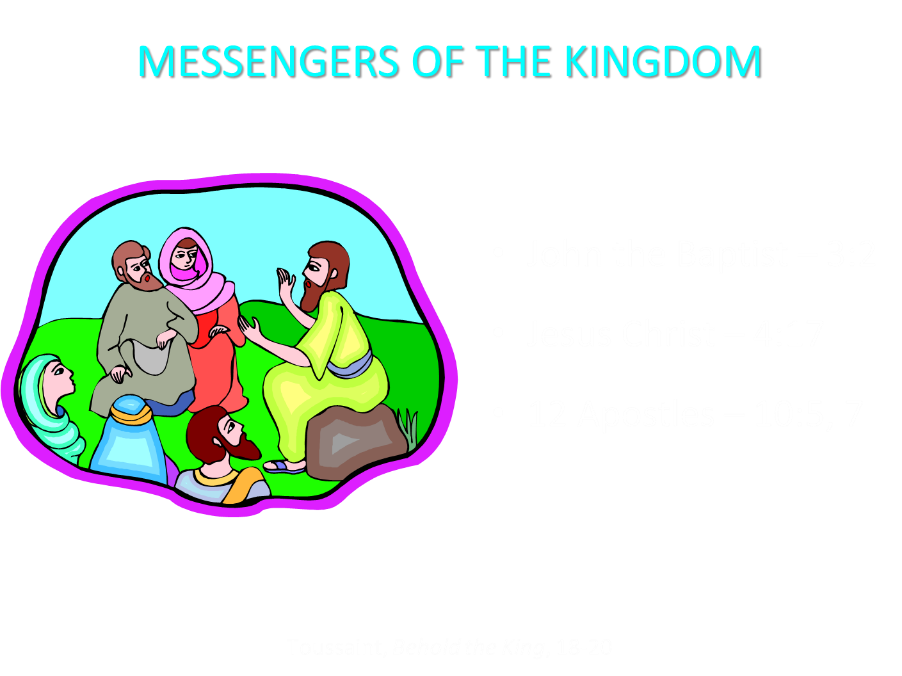 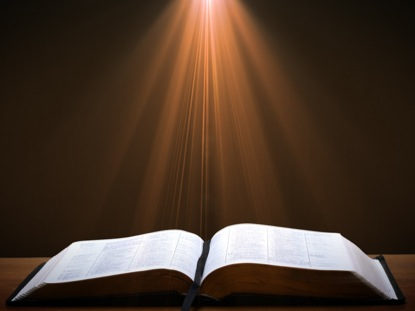 Matthew 10:5-7 (NASB)
“These twelve Jesus sent out after instructing them: “Do not go in the way of the Gentiles, and do not enter any city of the Samaritans; 6 but rather go to the lost sheep of the house of Israel. 7 And as you go, preach, saying, ‘The kingdom of heaven is at hand.’”
2. Passages From Matthew
Matt. 6:14-15
Matt. 7:21-23
Matt. 8:11-12; 25:30
Matt. 10:32-33
Matt. 12:31-32
Matt. 24:13
Matt. 25:41
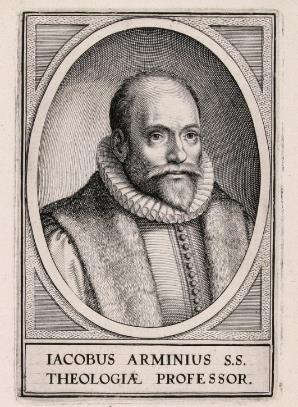 2. Passages From Matthew
Matt. 6:14-15
Matt. 7:21-23
Matt. 8:11-12; 25:30
Matt. 10:32-33
Matt. 12:31-32
Matt. 24:13
Matt. 25:41
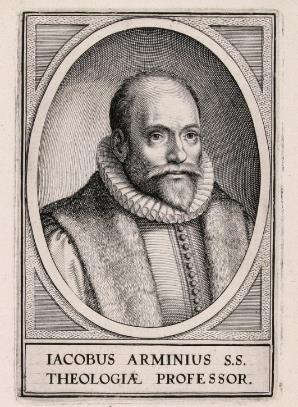 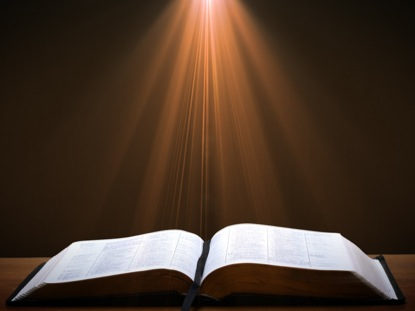 Matt. 24:13 (NASB)
“But the one who endures to the end, he will be saved.”
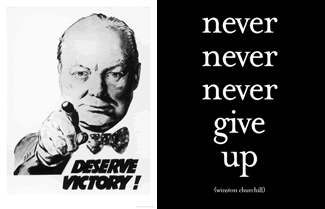 2. Passages From Matthew
Matt. 6:14-15
Matt. 7:21-23
Matt. 8:11-12; 25:30
Matt. 10:32-33
Matt. 12:31-32
Matt. 24:13
Matt. 25:41
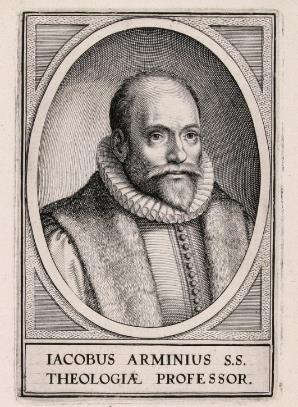 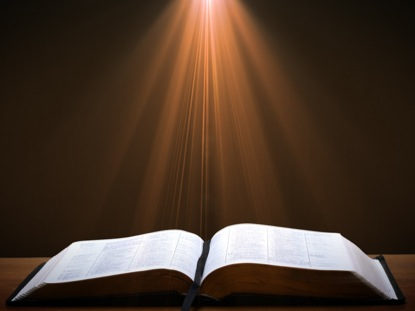 Matt. 25:41 (NASB)
“Then He will also say to those on His left, ‘Depart from Me, accursed ones, into the eternal fire which has been prepared for the devil and his angels.”
Angelic Salvation?
“Because the angels are a company and not a race, they sinned individually, and not in some federal head of the race [as was true with humanity's fall in the person of Adam]. It may be that because of this that God made no provision of salvation for the fallen angels.”
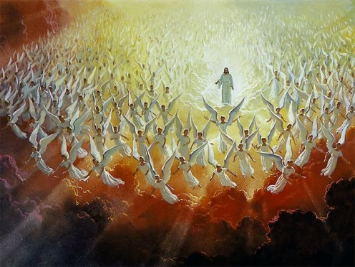 Thiessen, Lectures in ST, 134 (emphasis and insertion added)
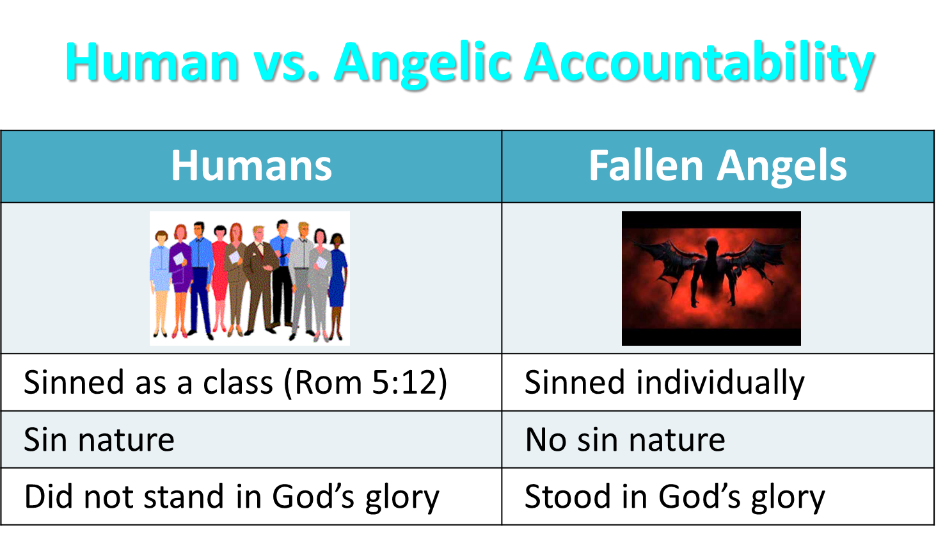 CONCLUSION
2. Passages From Matthew
Matt. 6:14-15
Matt. 7:21-23
Matt. 8:11-12; 25:30
Matt. 10:32-33
Matt. 12:31-32
Matt. 24:13
Matt. 25:41
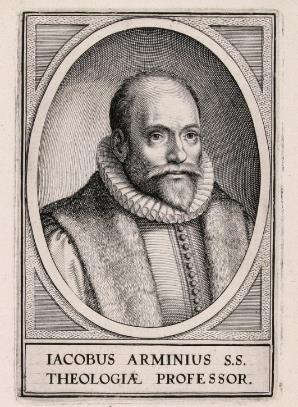